Урок-дискуссия в 10 классеучитель английского языкаГОУ СОШ № 853г.Зеленоград Семенова О.В.
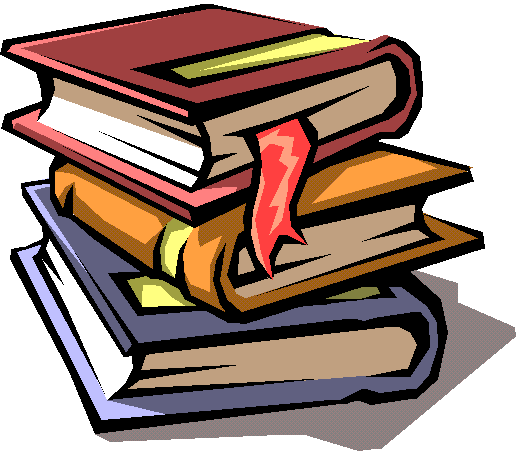 Дискуссии как средство подготовкистаршеклассников к устной части ЕГЭ по английскому языку.
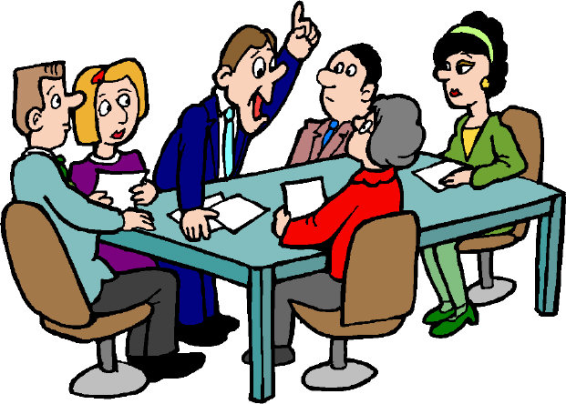 Дискуссии
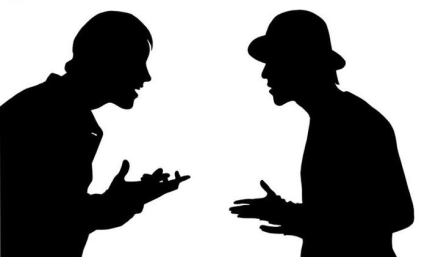 Дискуссии развивают:
Логическое и критическое мышление.
Навыки устной речи.
Навык в организации своих мыслей.
Терпимость к различным взглядам.
Уверенность в себе.
Способность работать в команде.
Способность концентрироваться на сути проблемы.
Этапы работы при подготовке к дебатам:
Развитие у учащихся умения слушать собеседника – «мозговой штурм».
Выработка ряда ключевых клише.
Отработка навыка реагирования на слова оппонента.
Формирование умения задать вопрос.
Развитие речевого этикета.
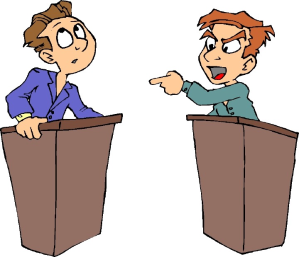 языковые клише
we suppose;     we suggest;
 we believe; the thing is; the fact is; 
we wonder; the point is; in our opinion; 
there is something in what you are saying but…
 we appreciate;
 thank you for your attention;
 thank you for the questions …
Тема урока : Some teenagers think that nobody can help with their problems , but the others are sure that adults (parents and teachers) could understand them and help . What is your opinion?
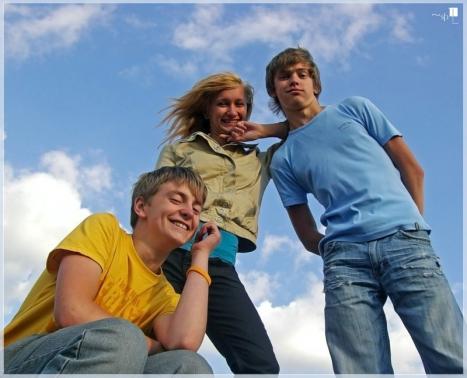 Teen`s      problems
Метод «мозгового штурма»
The more you put your opinions across, the more your confidence grows and more people respect you.
At 14, you feel really grown up. You want to go clubbing but they say you are too young...
I wish I`d told the bullies to shut up, because as soon as you stick up for yourself, bullies often back off.
I was angry when my parents didn`t give me money to go…
When I was being bulled my “friends” had joined in, but then later on, act like nothing had happened.
I remember feeling shy around the popular kids at school because they made anyone not in their clique feel really small.
Мыслительный набор «Кайдзер»
Be grateful for 
what you`ve got
Be confident!
Don`t put up with bullies!
Control your temper.
Know who your friends   are.
The “cool”
crowd is not so cool!
Be         different!
Respect your parents!
One of the worst teenagers` problems is schooling.
A lot of teens like to look older, that's why they obtain 
bad habits like smoking, drinking, taking drugs.
Parents press  their child, they think he is “iron” 
and he doesn't feel soul ache. 
Parents want us to study very well; 
they don't understand that we do everything as good as we can.
But no one should become a fan, because we can 
kill our individuality and become clones.
Only teen can understand people, who are the same age as he is. It is really difficult to be a teenager!
Bullying often starts when people pick on something that's different.
Certainly today there is a problem connected 
to the dialogue between girls and boys.
We have some certain groups of students in 
our class who communicate only inside their group.
Unfortunately we have
 several «white crows».
This is the person who 
doesn’t have any friends 
among the classmates.
Love yourself. Remember that you are you and you are unique.
Be yourself. You cannot be 'cool' all the time.
Believe in yourself — if you don't, how can you expect others to?
Домашнее задание:написать сочинение и выразить свое мнение по теме:Some teenagers think that nobody can help with their problems , but the others are sure that adults (parents and teachers) could understand them and help .
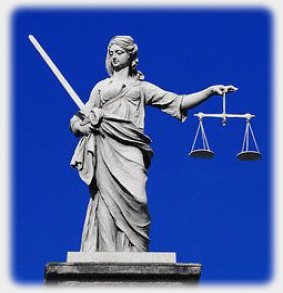